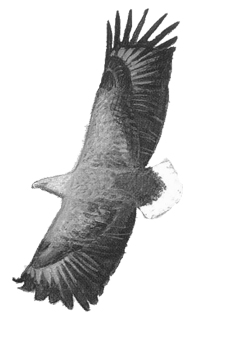 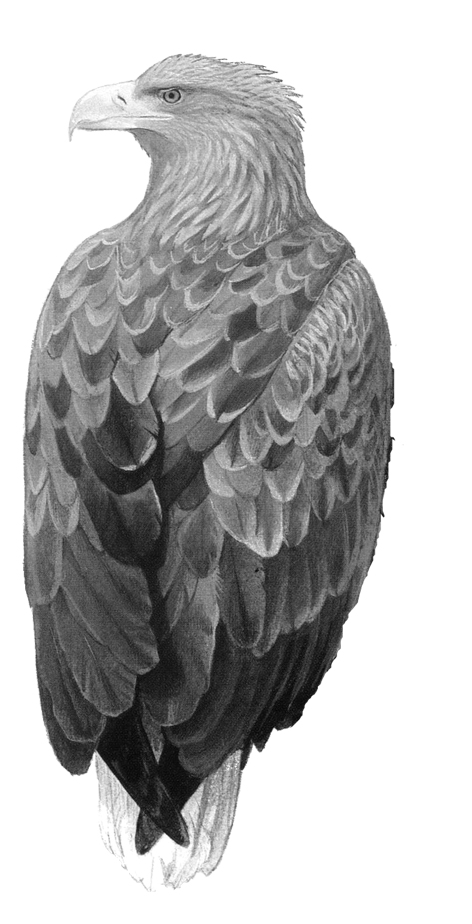 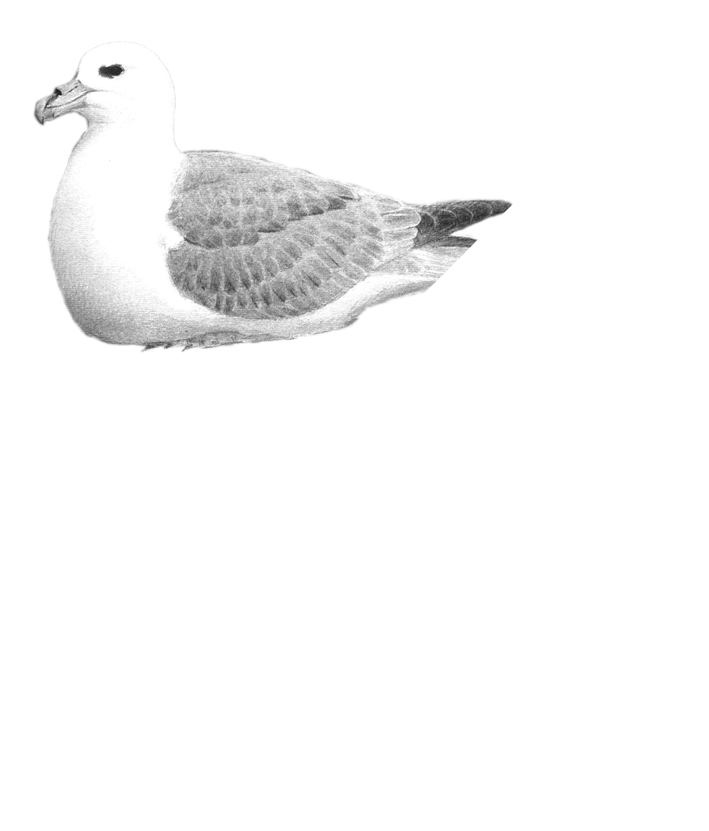 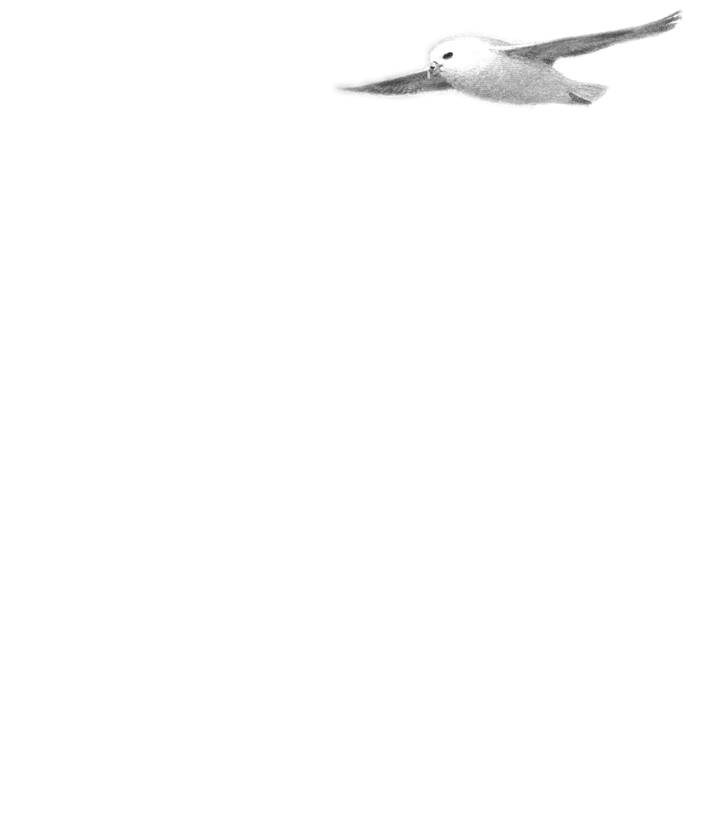 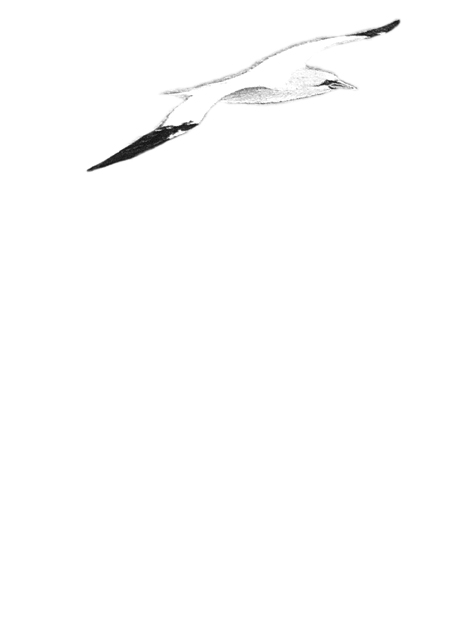 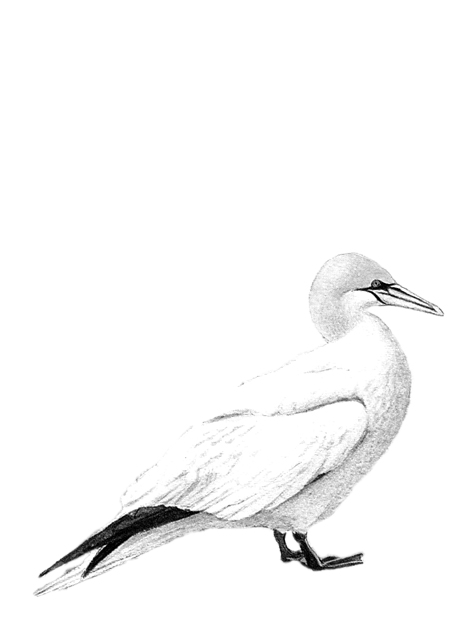 Fuglar frå andre familiar.
FUGLAR PÅ BJØRNSUND
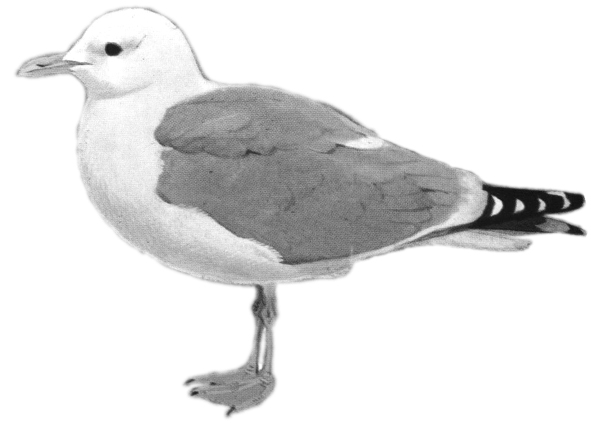 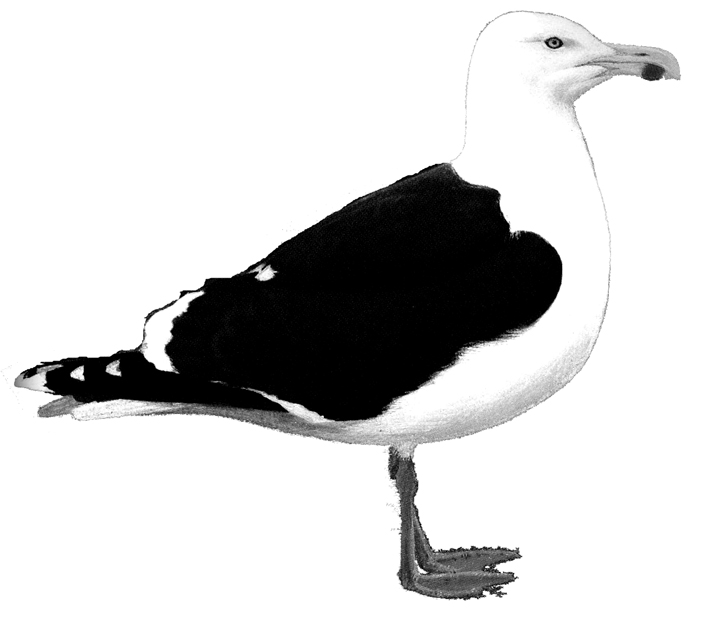 Måkefuglar
Fiskemåse
Havsule
Havhest
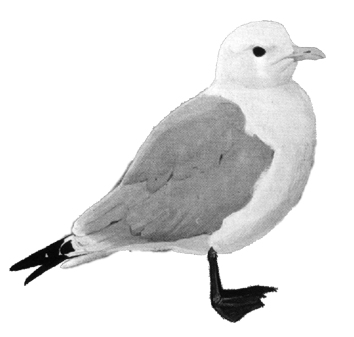 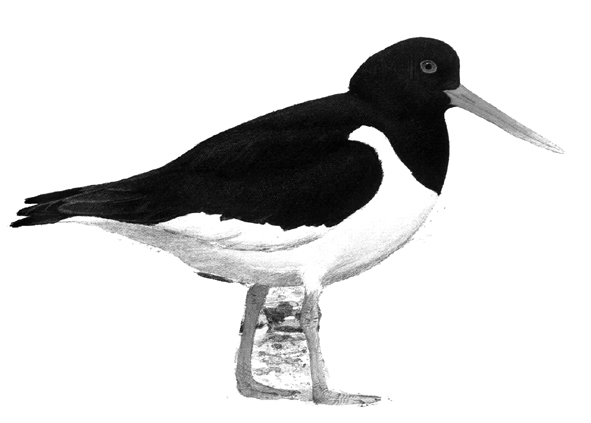 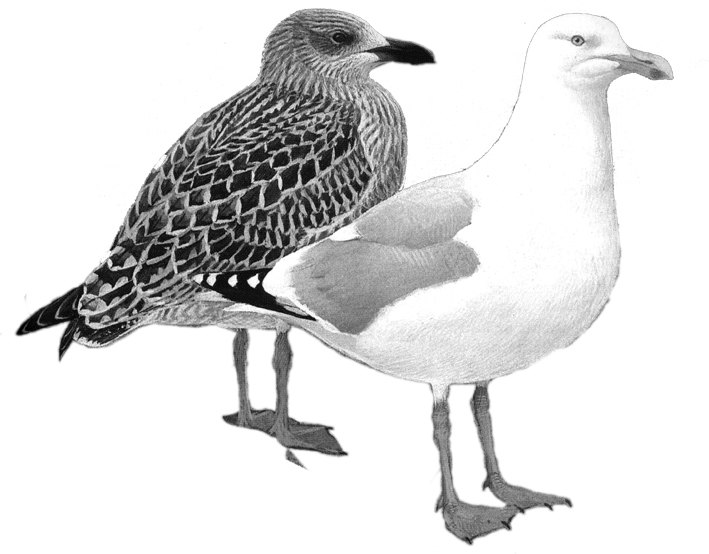 Svartbak
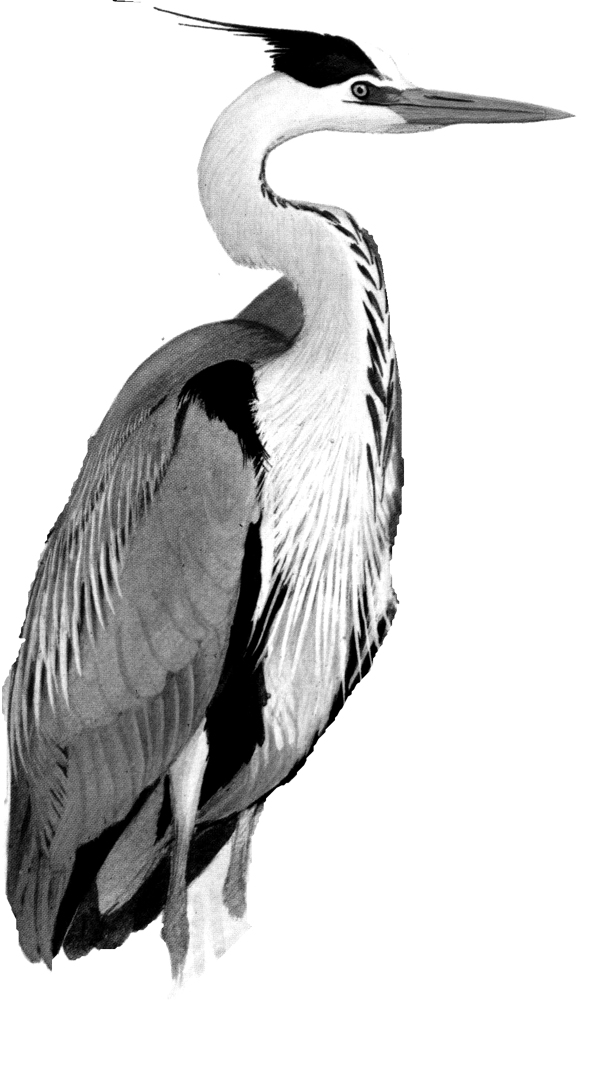 Havørn
Krykkje
Tjeld
Gråmåse
Andefuglar
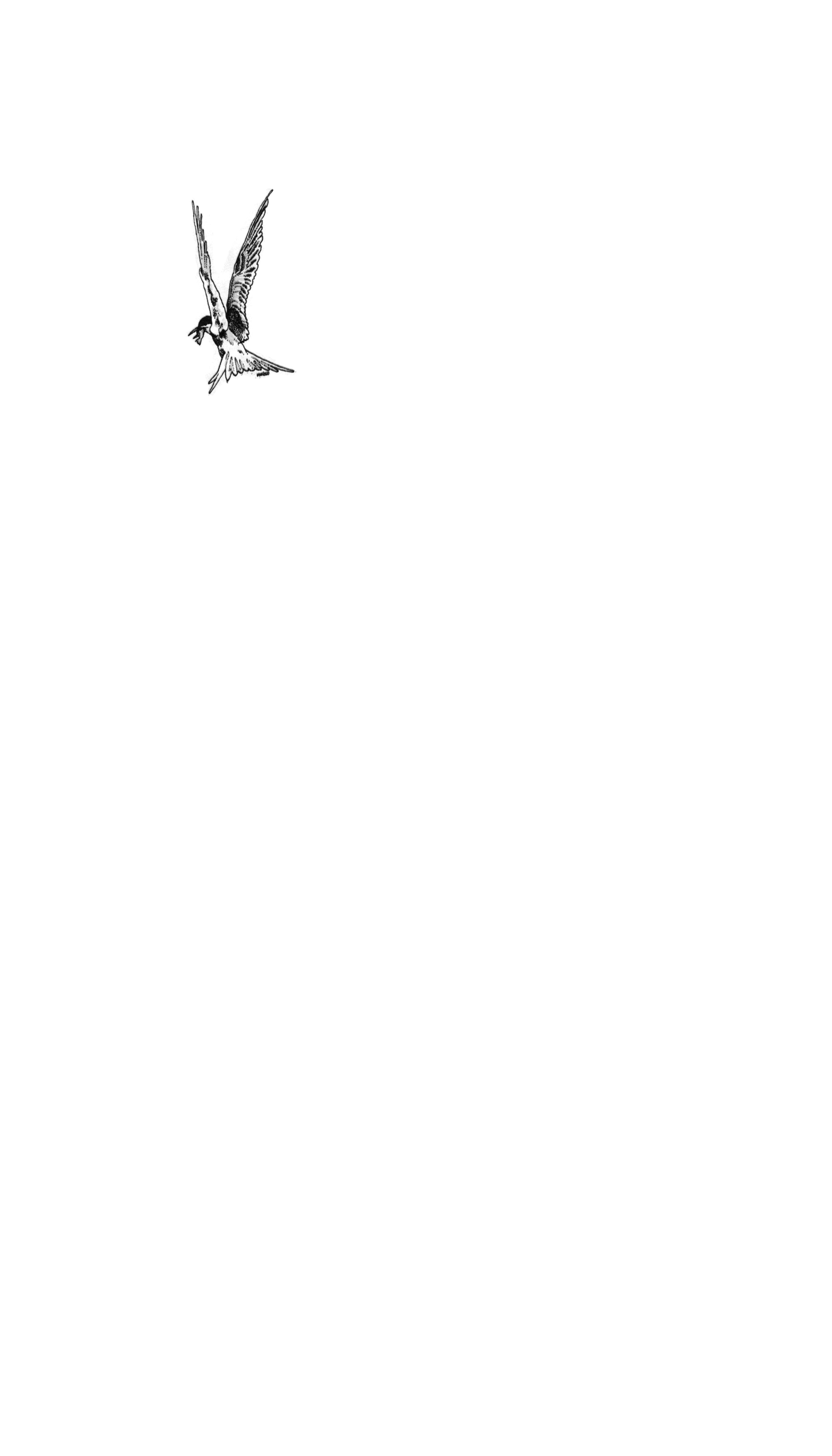 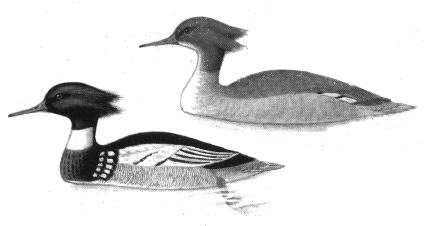 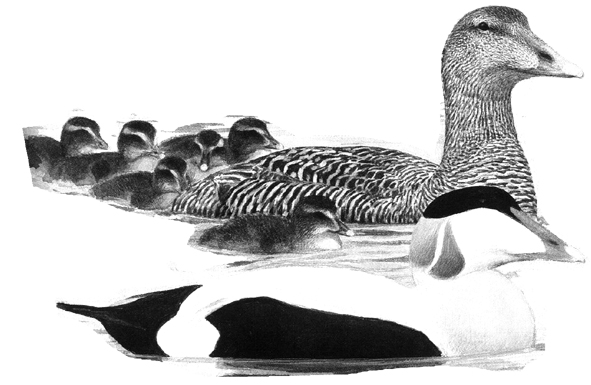 Ærfugl
Hegre
Terne
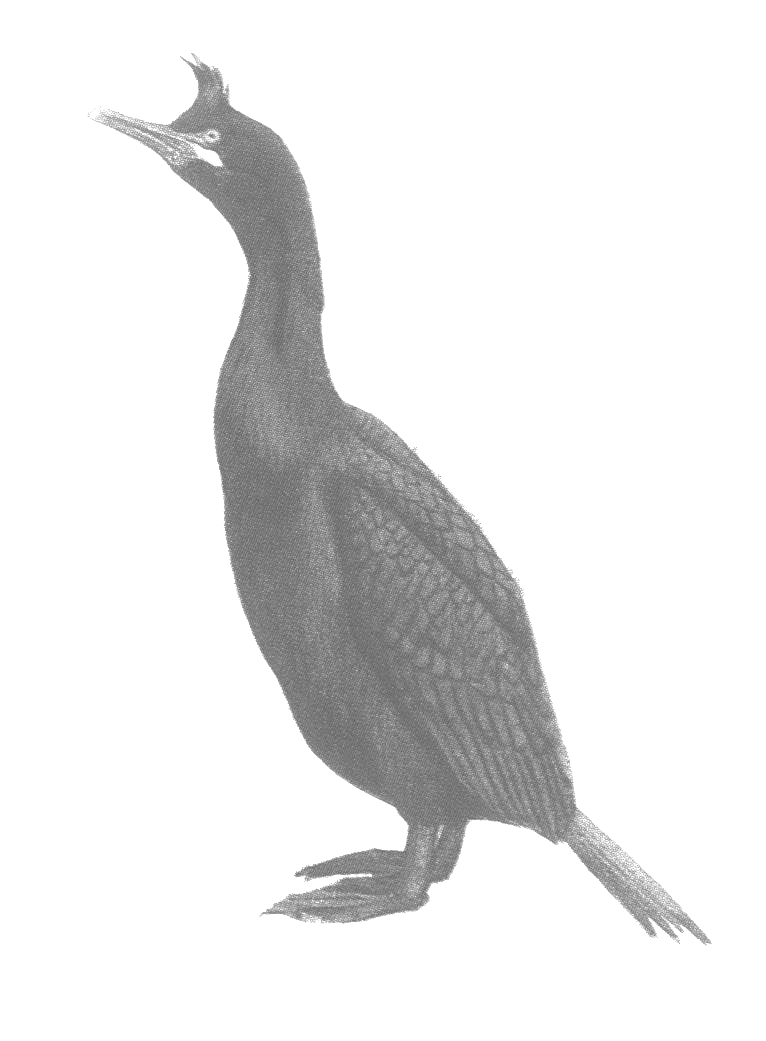 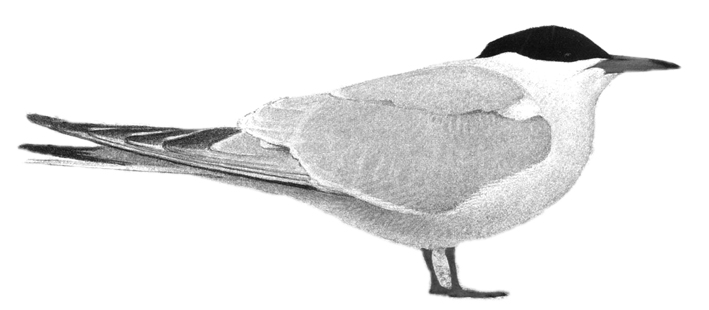 Laksand
Lomvi
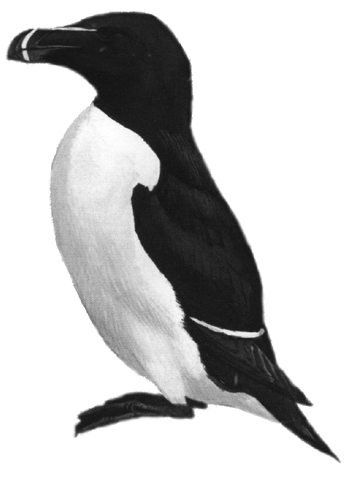 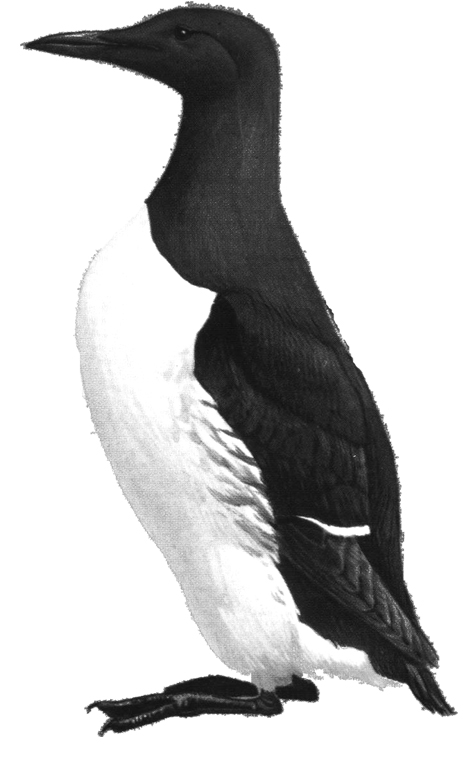 Alkefuglar
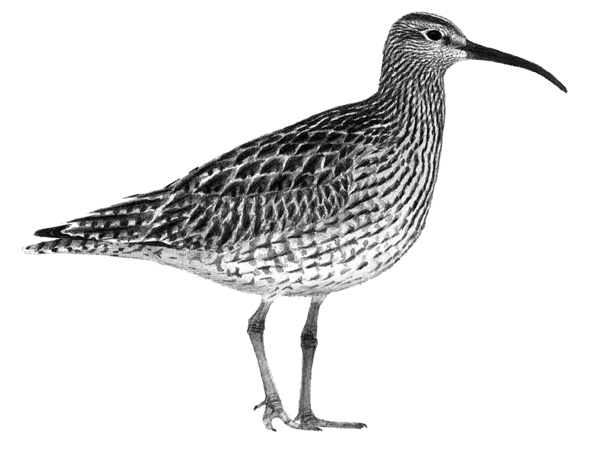 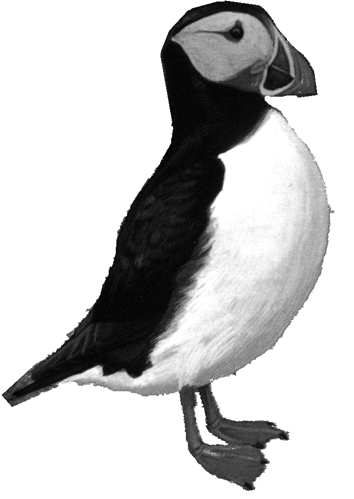 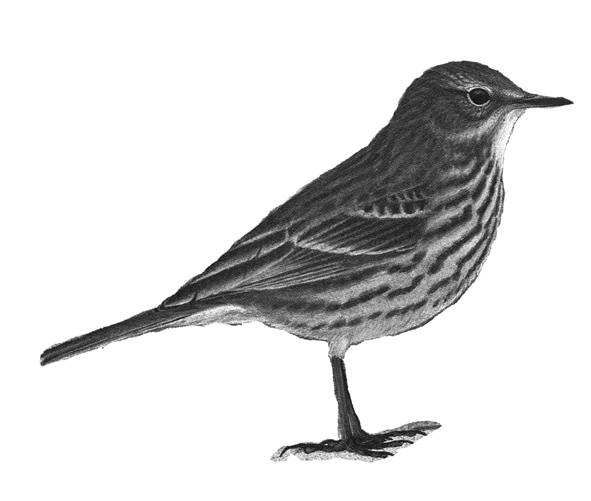 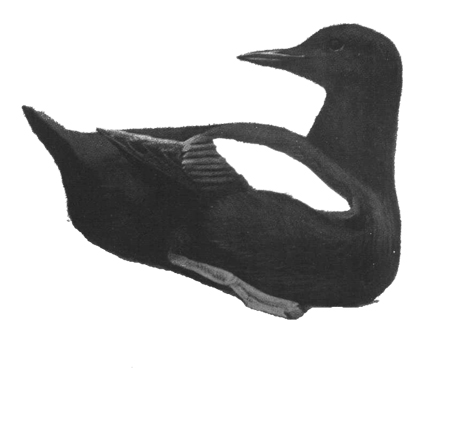 Teist
Alke
Toppskarv
Spove
Skjærpipelerke
Lundefugl
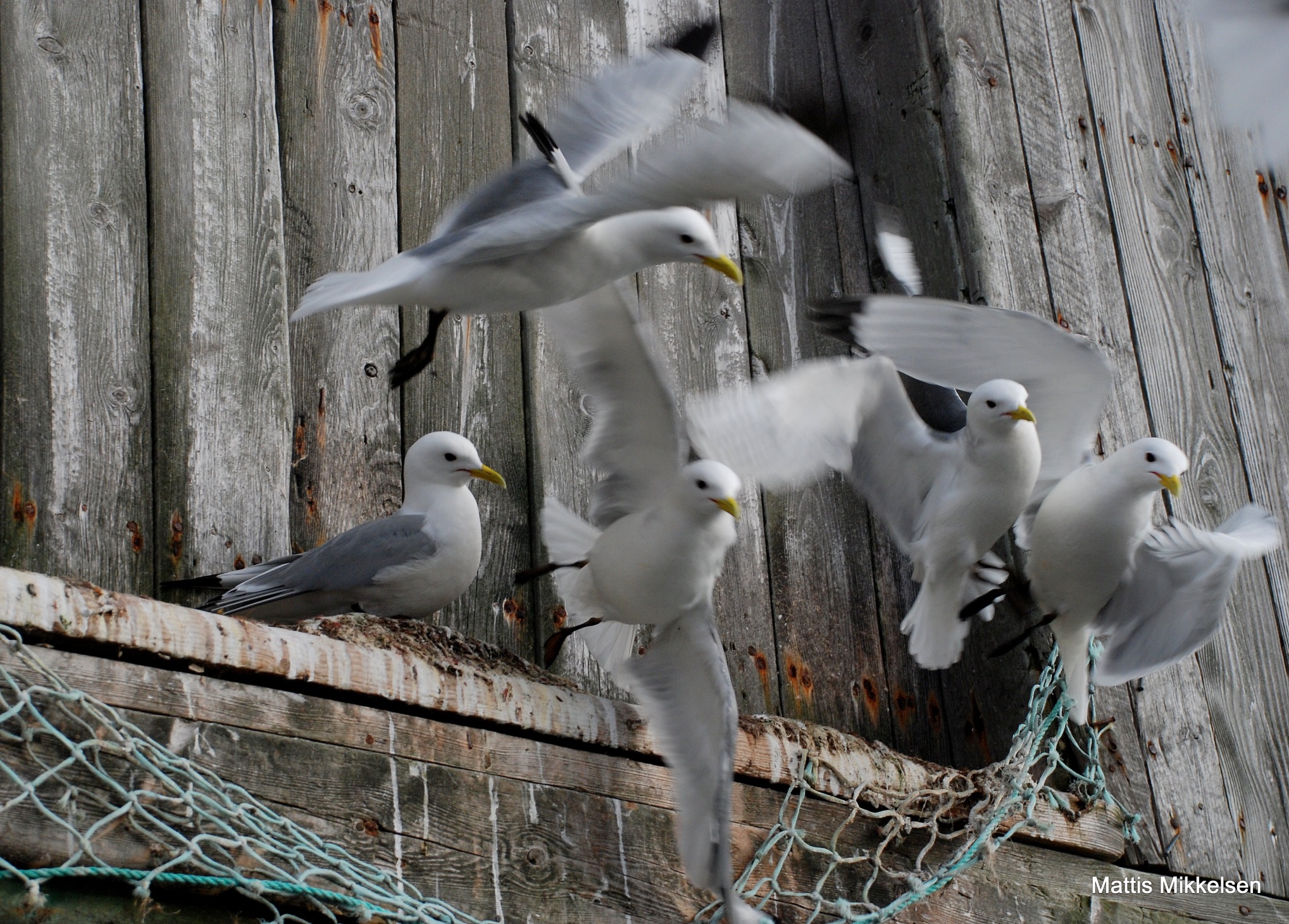 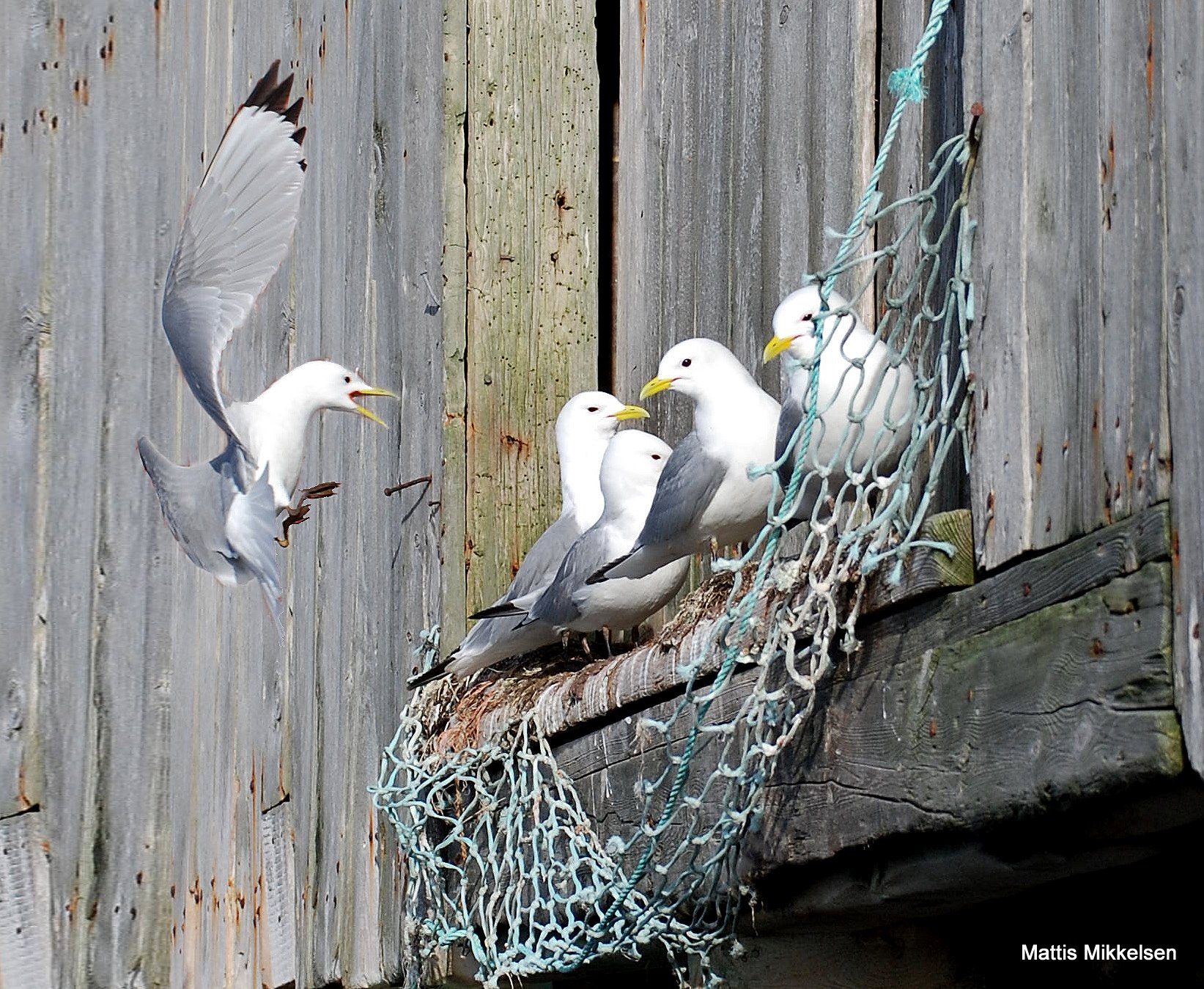 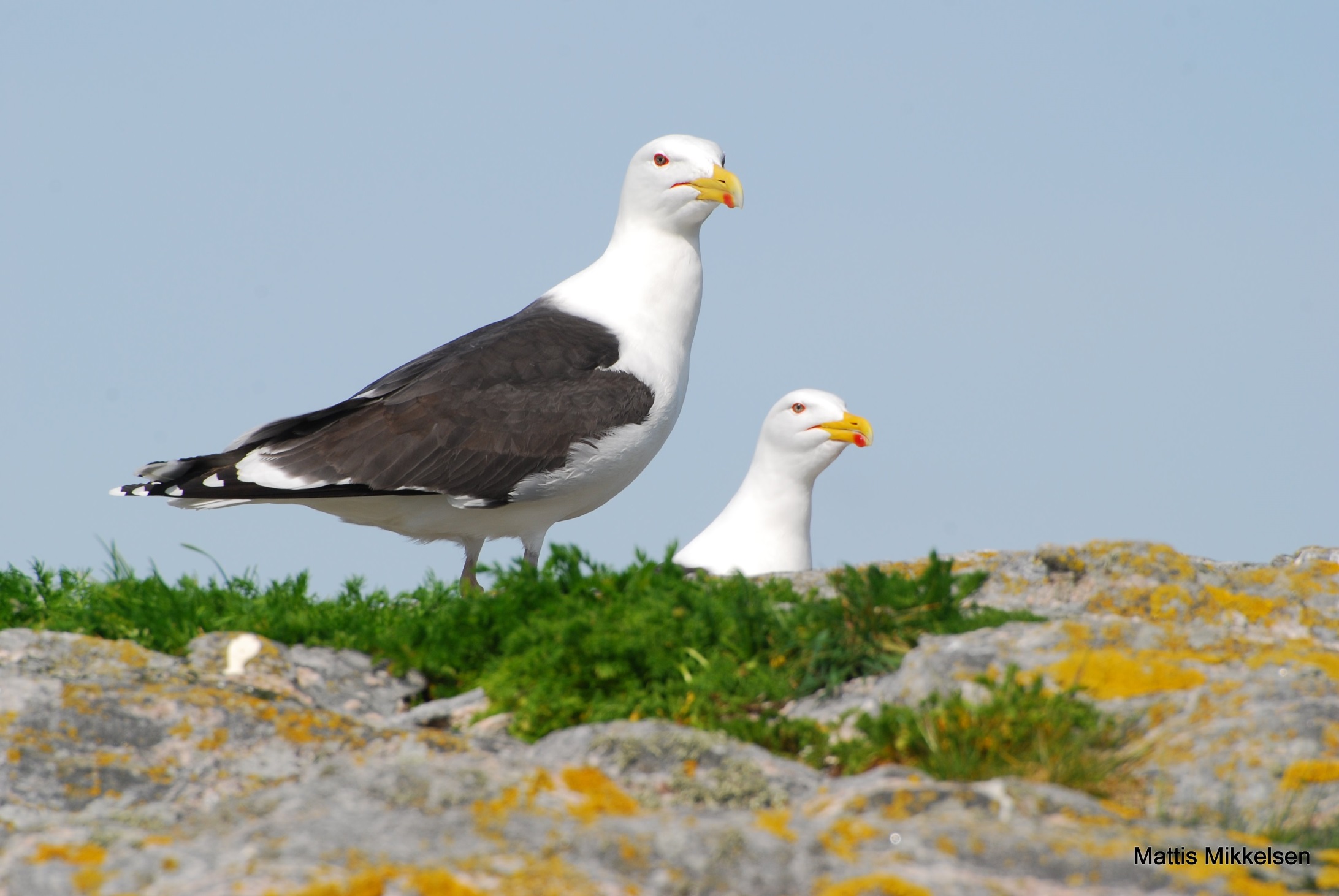 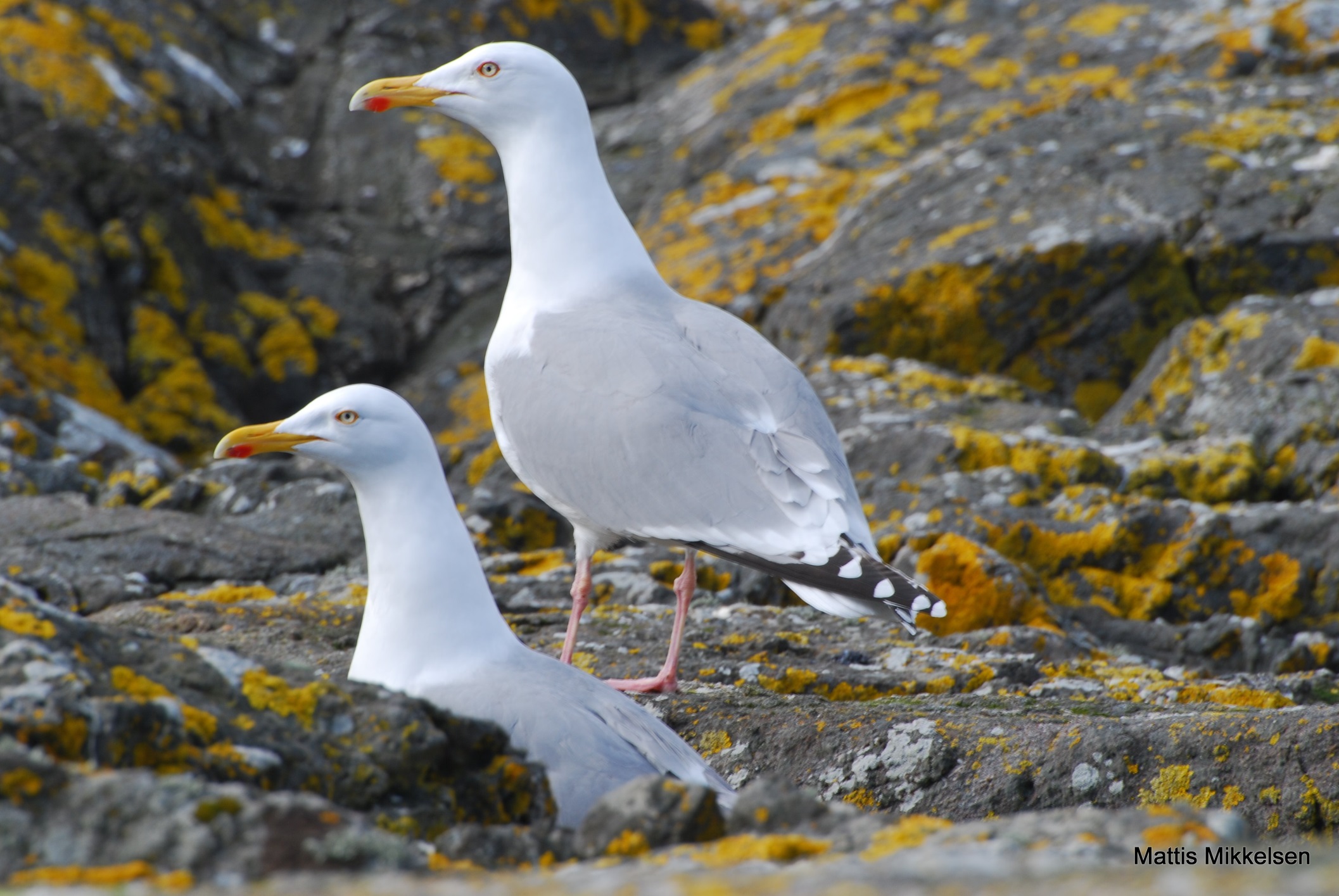 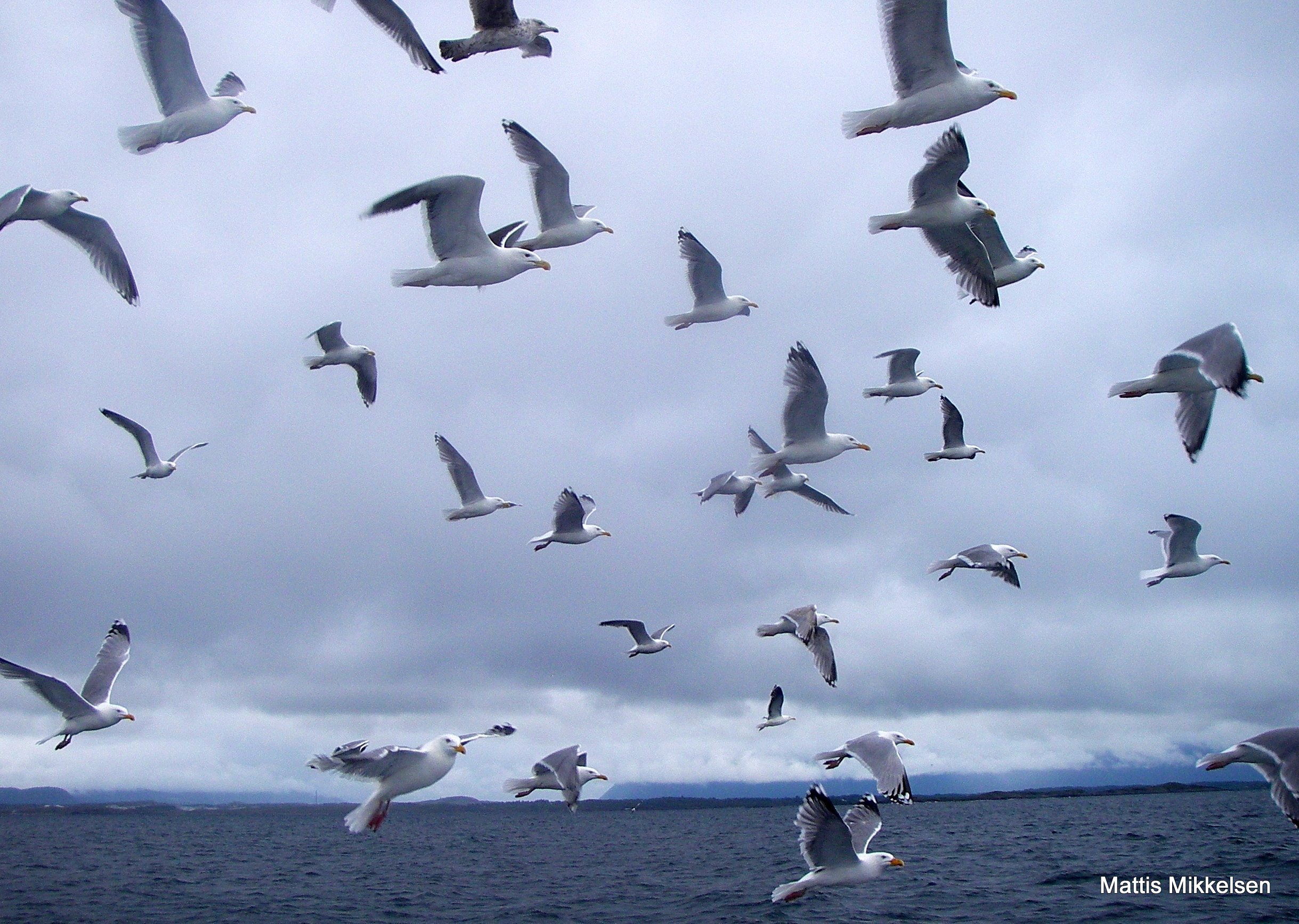 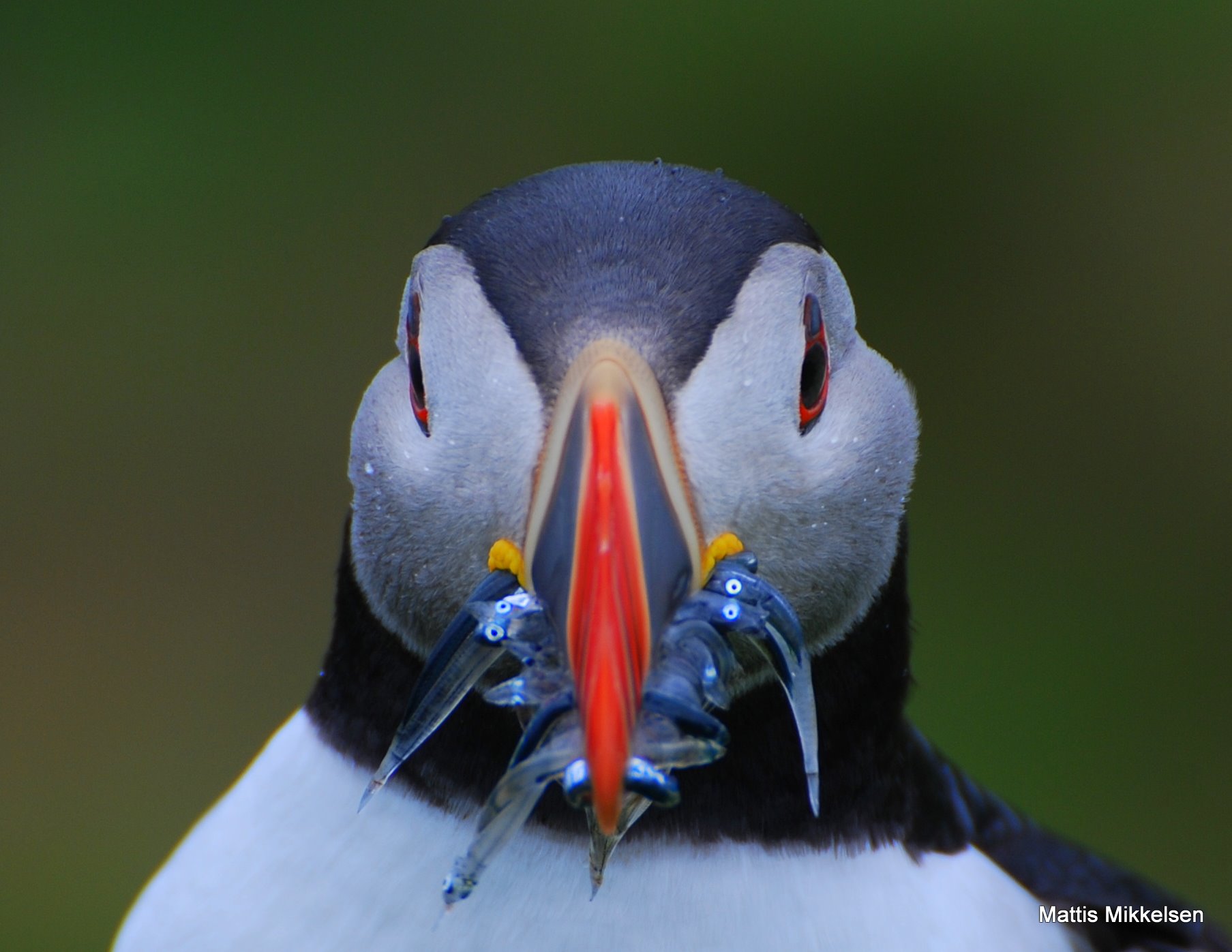 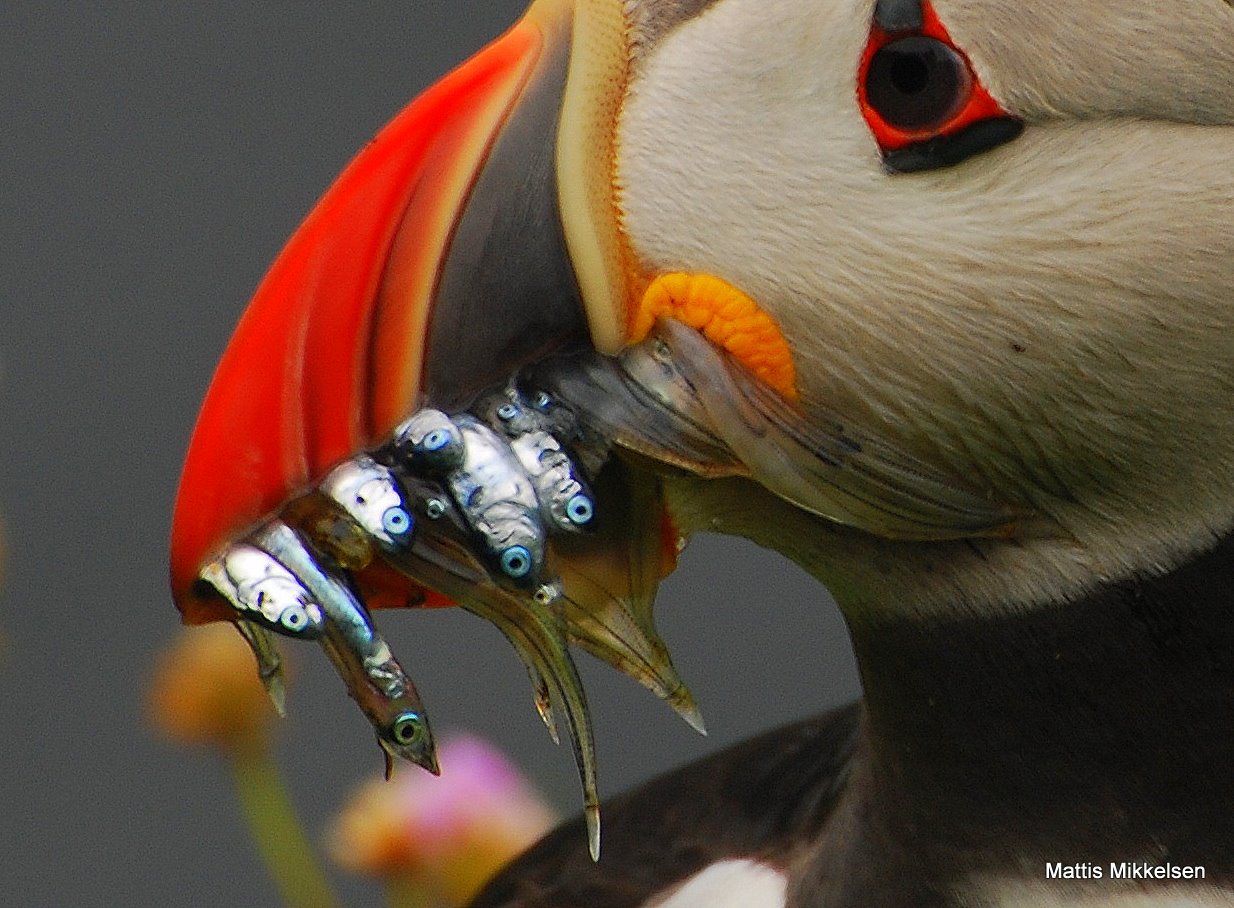 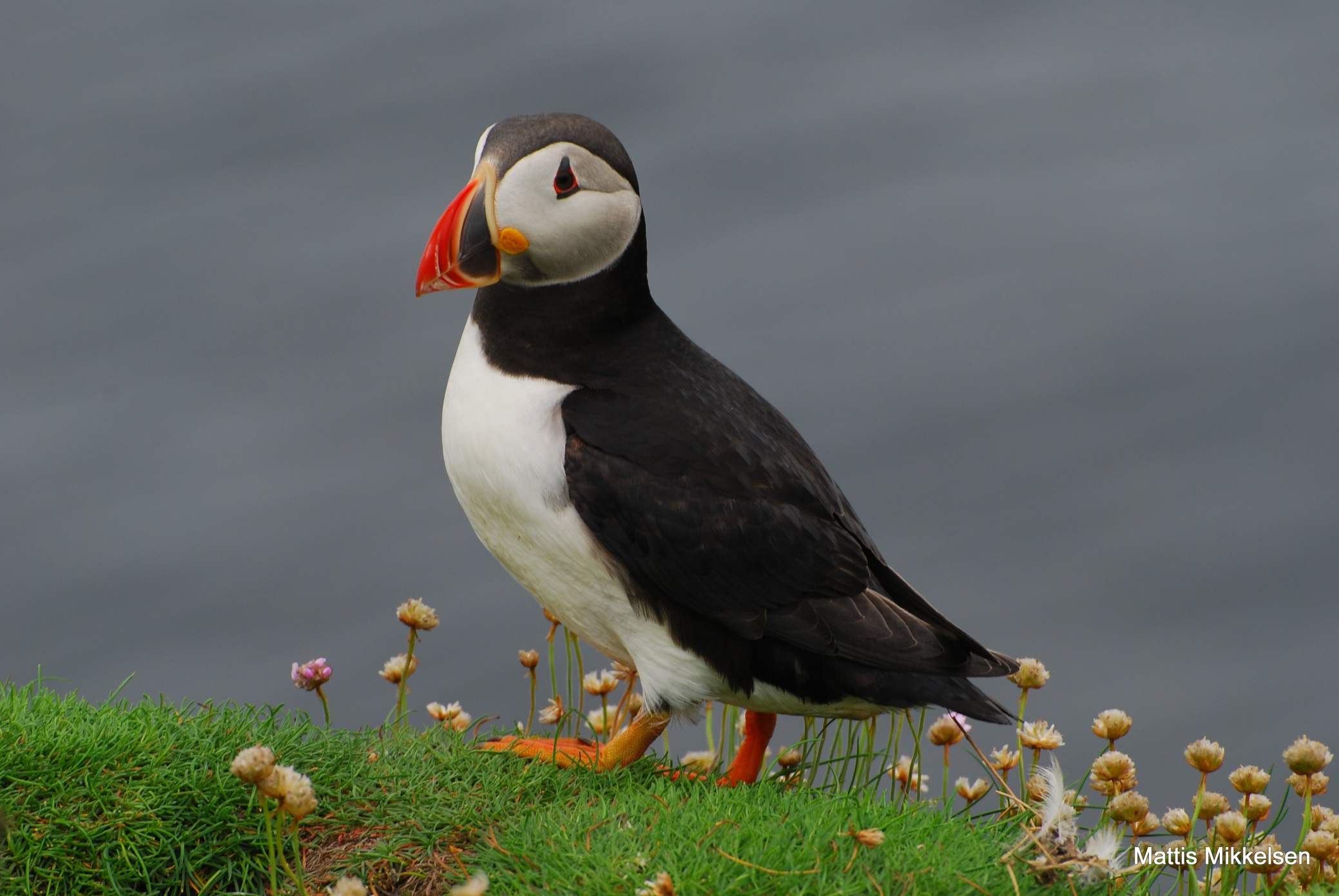 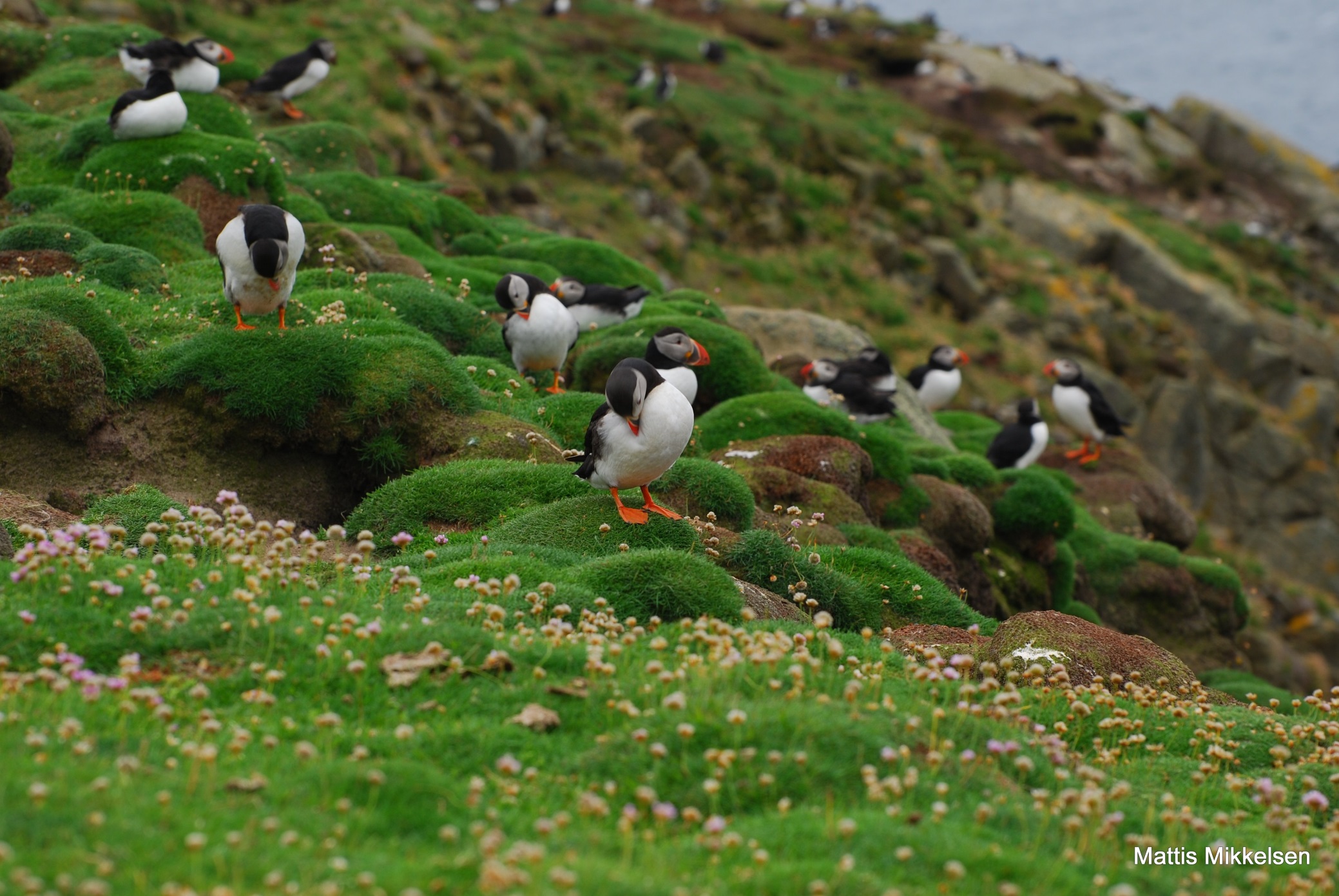 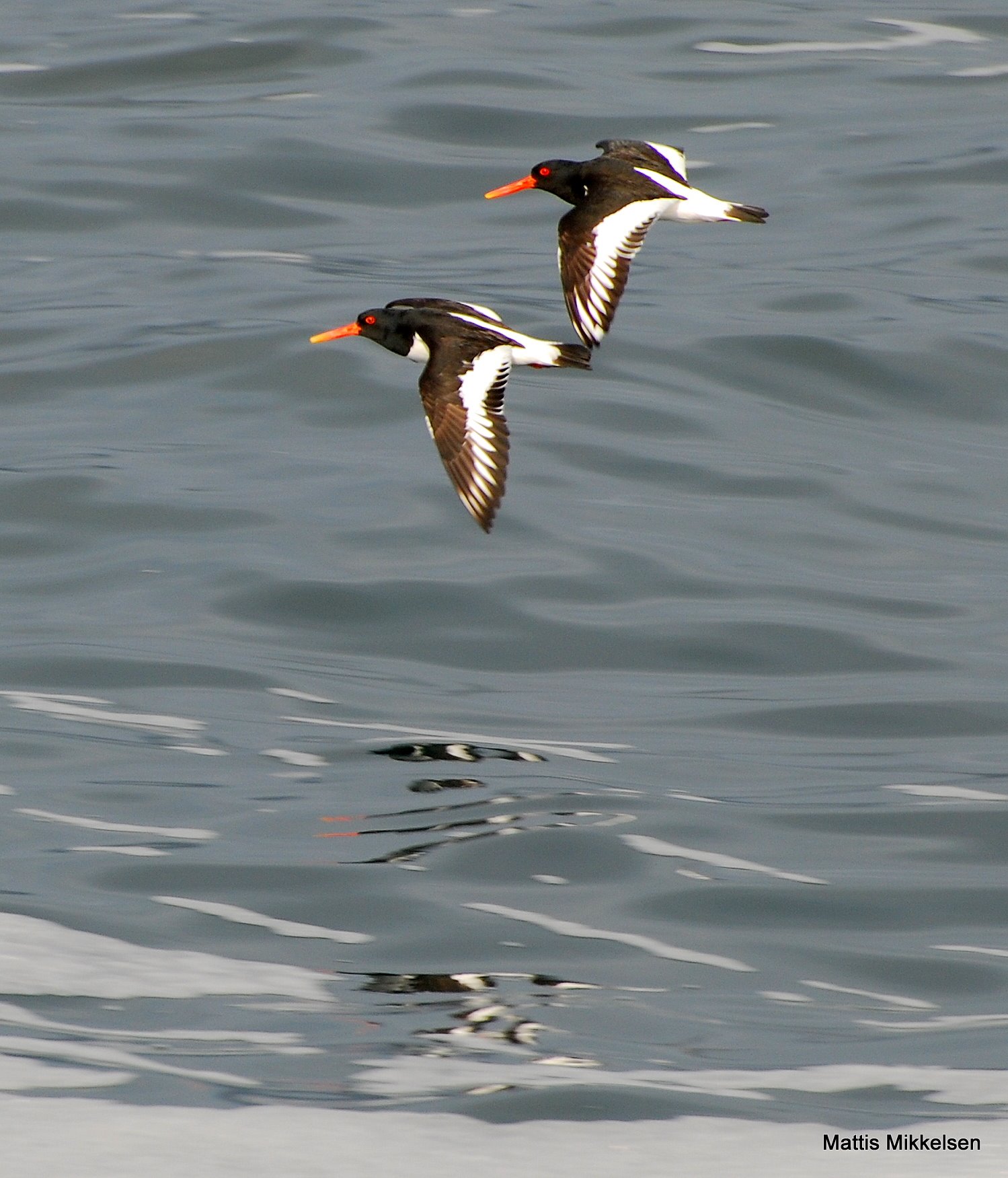 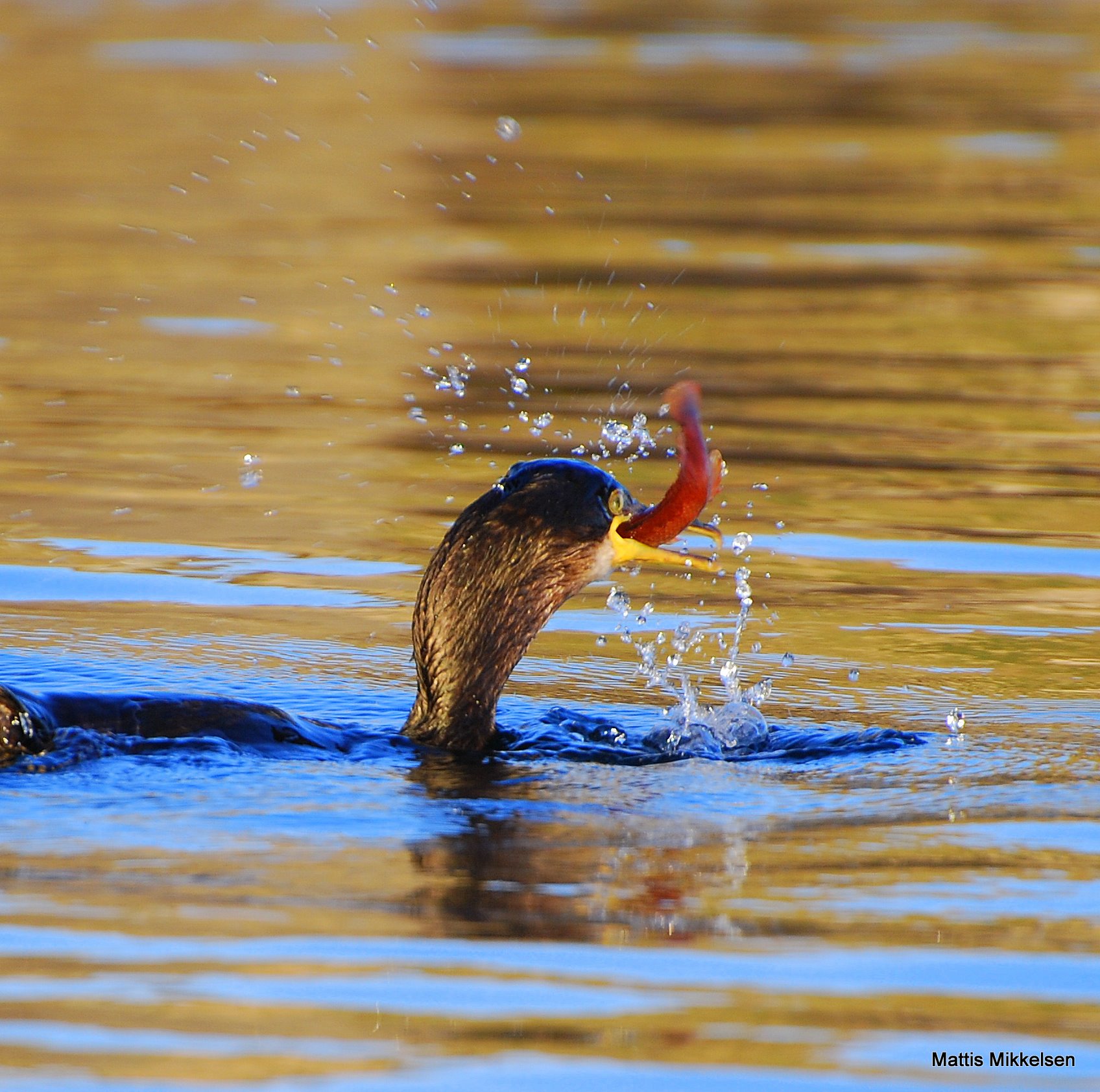 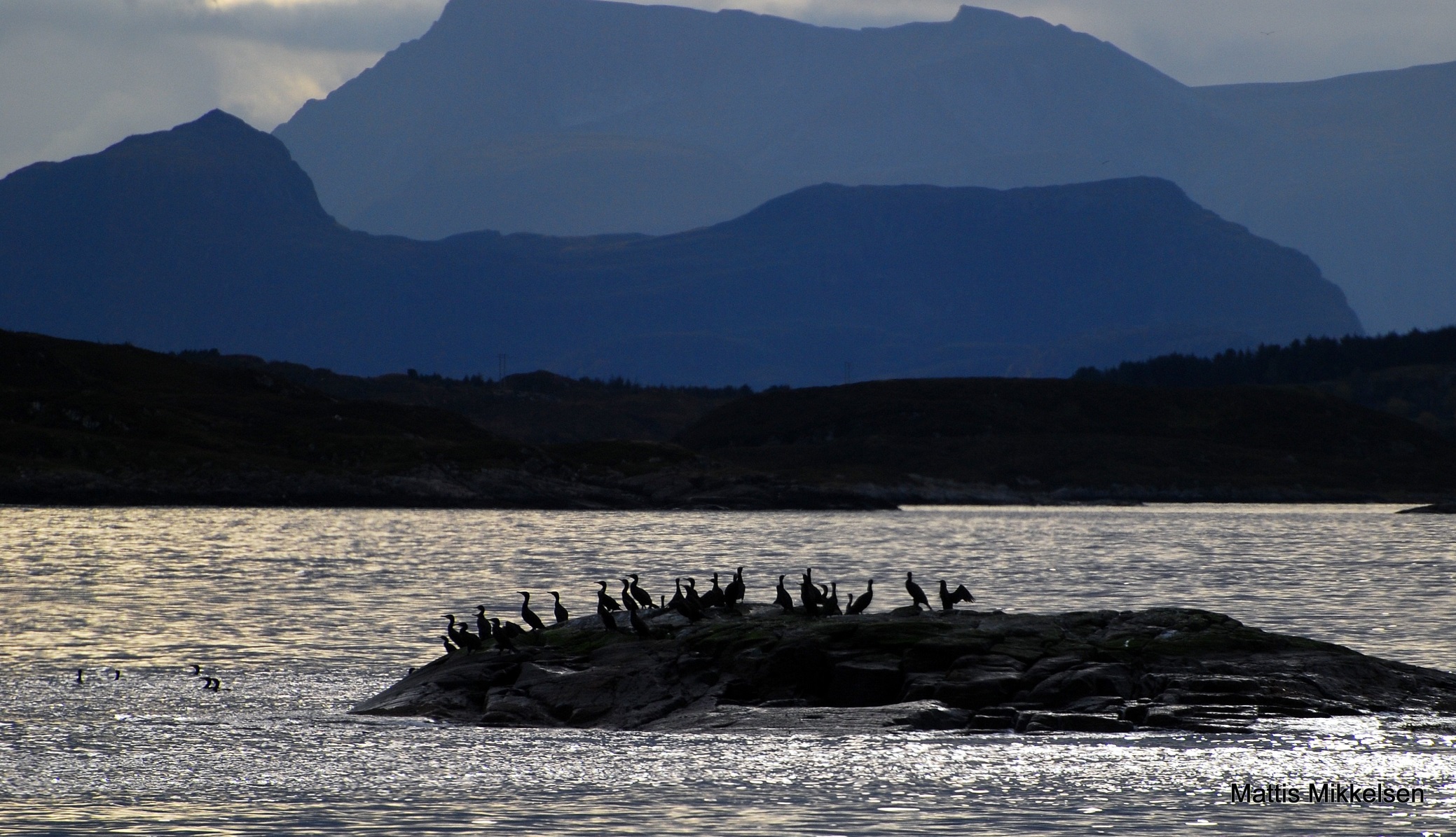 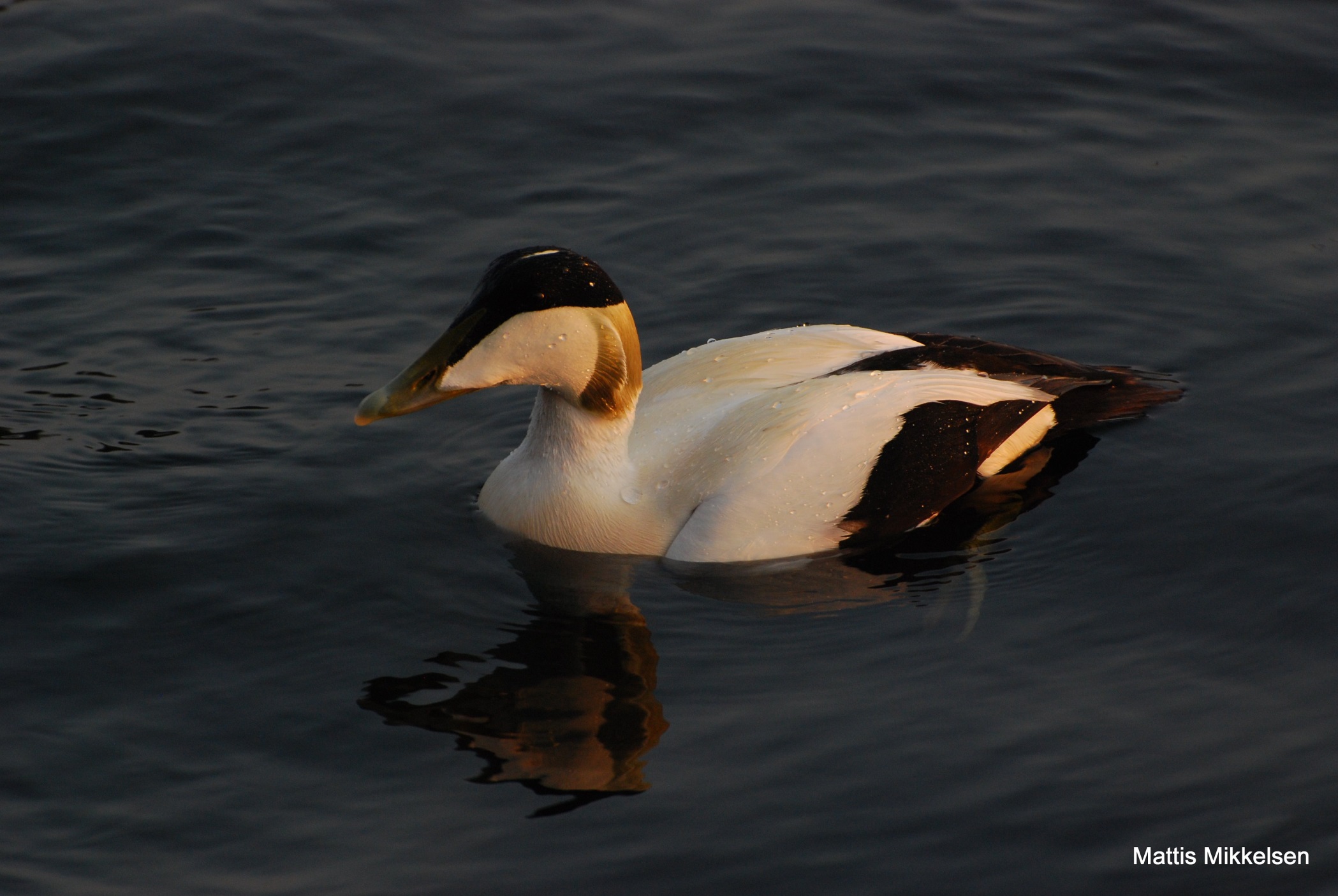 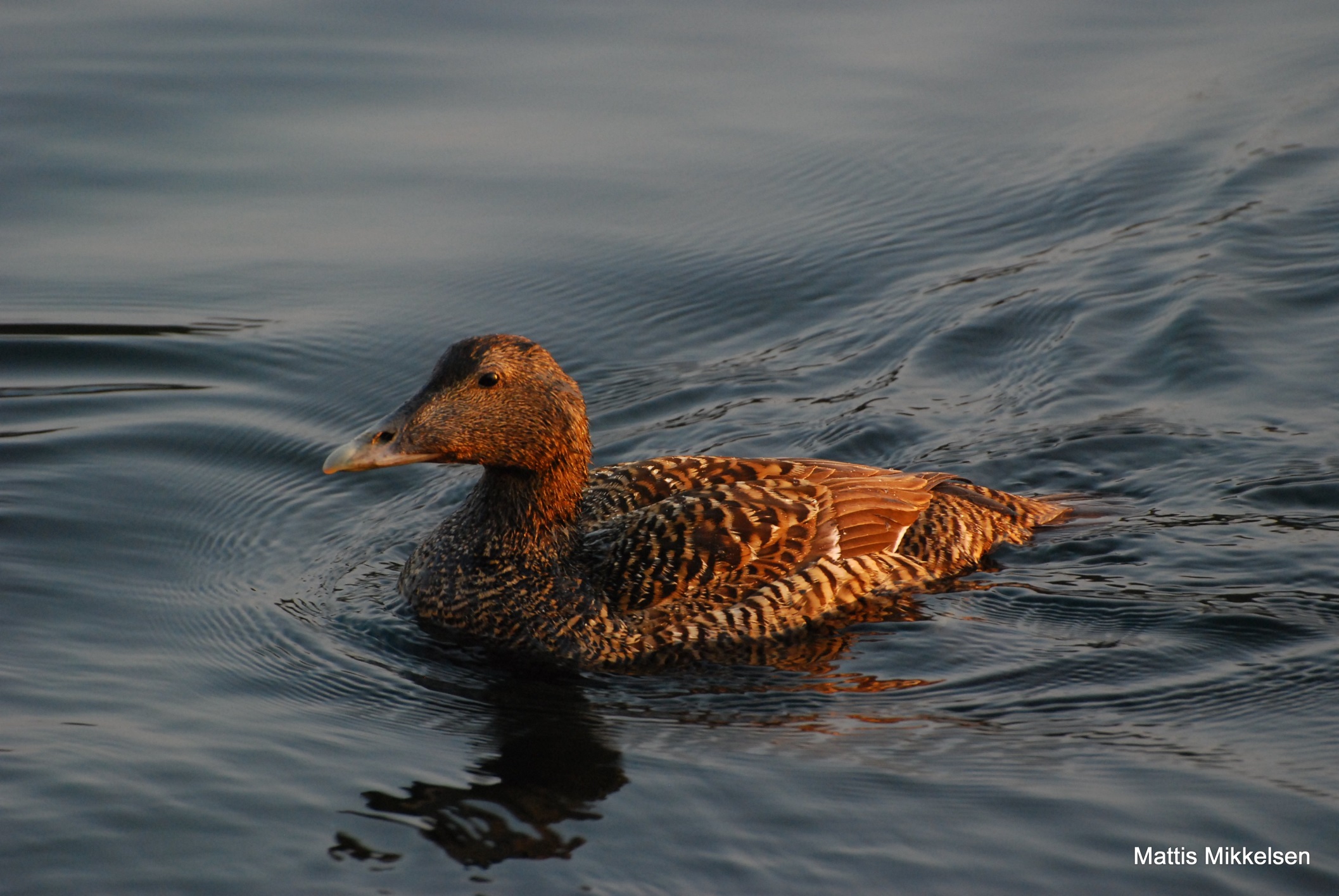 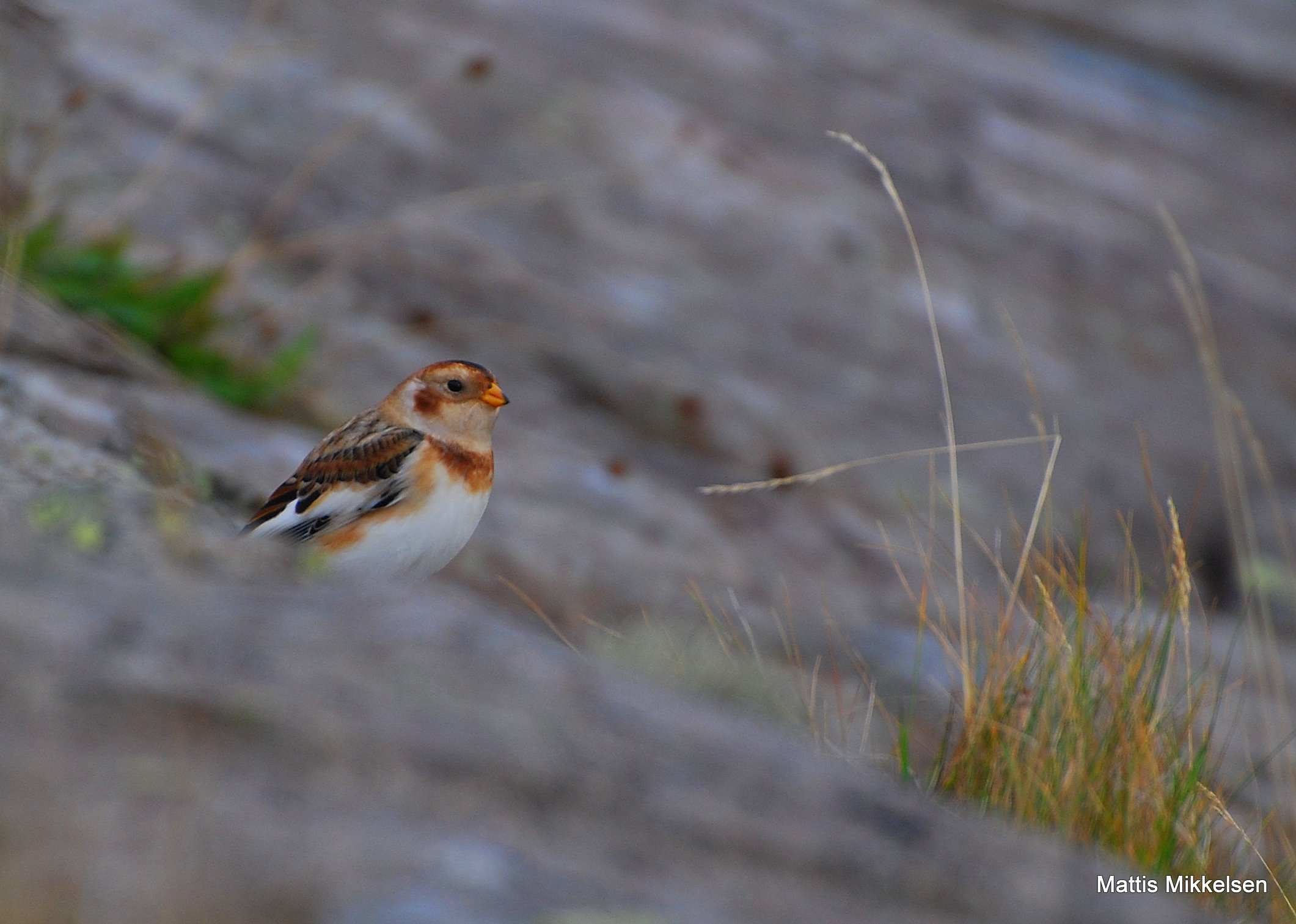 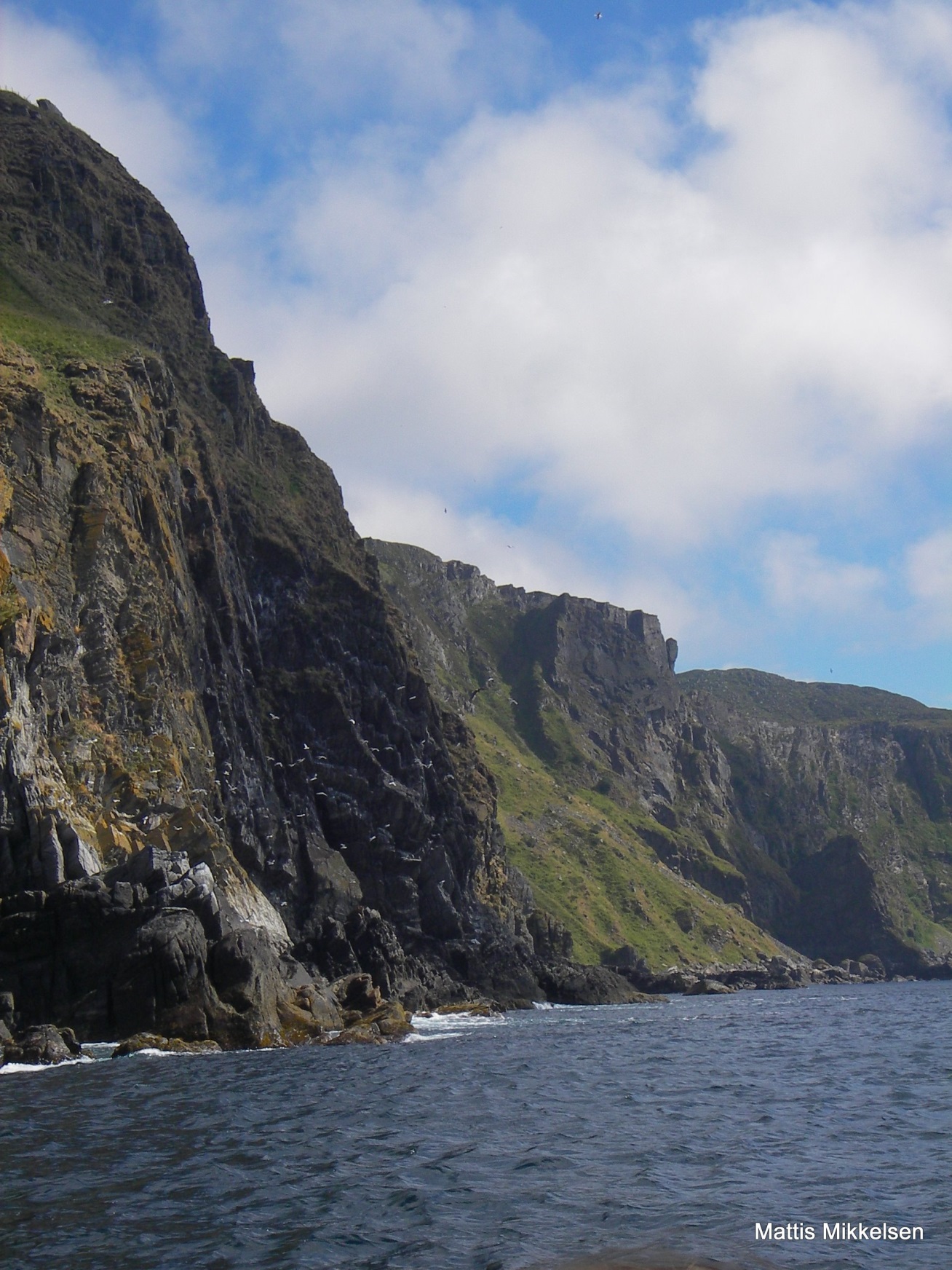 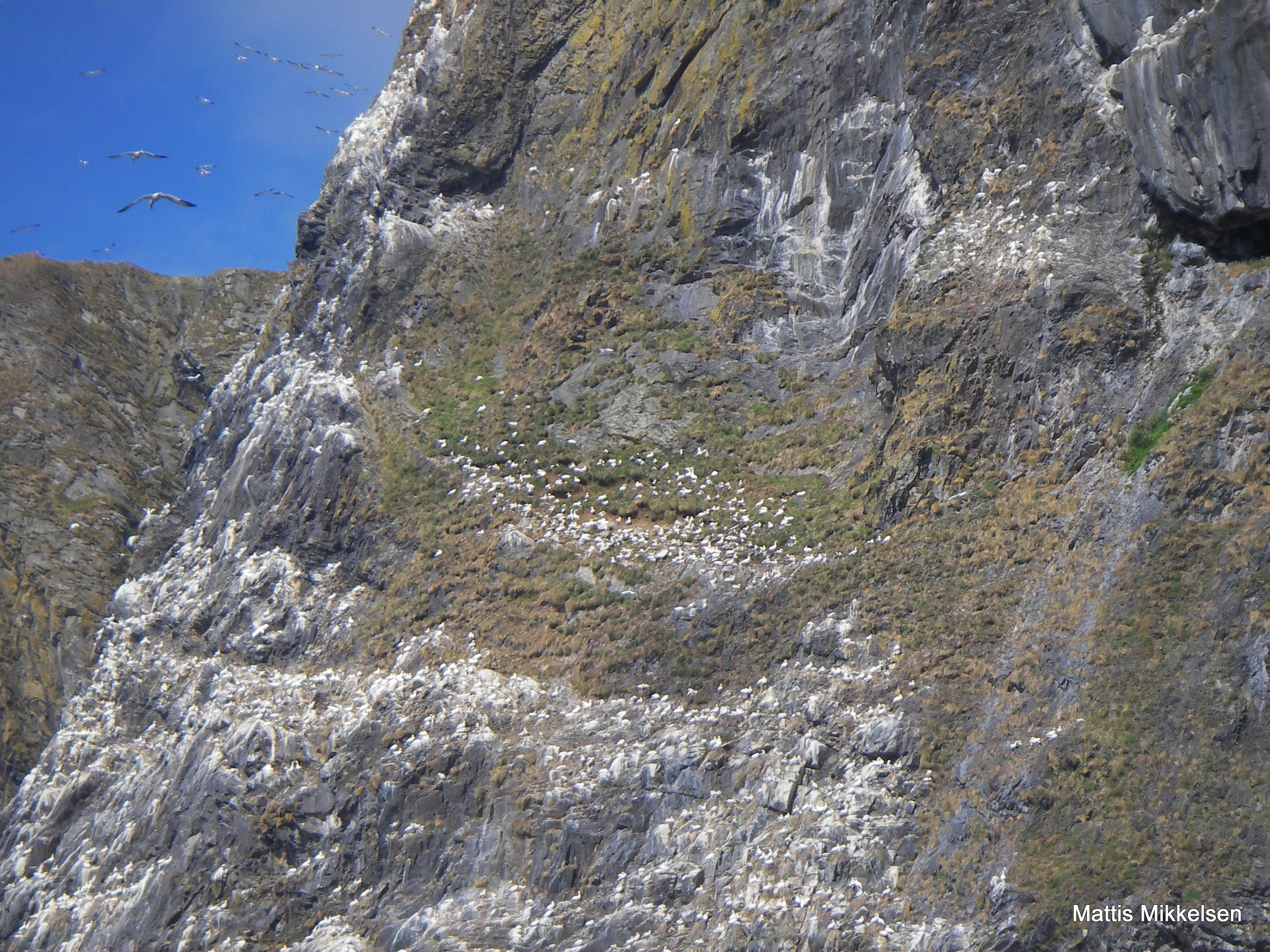 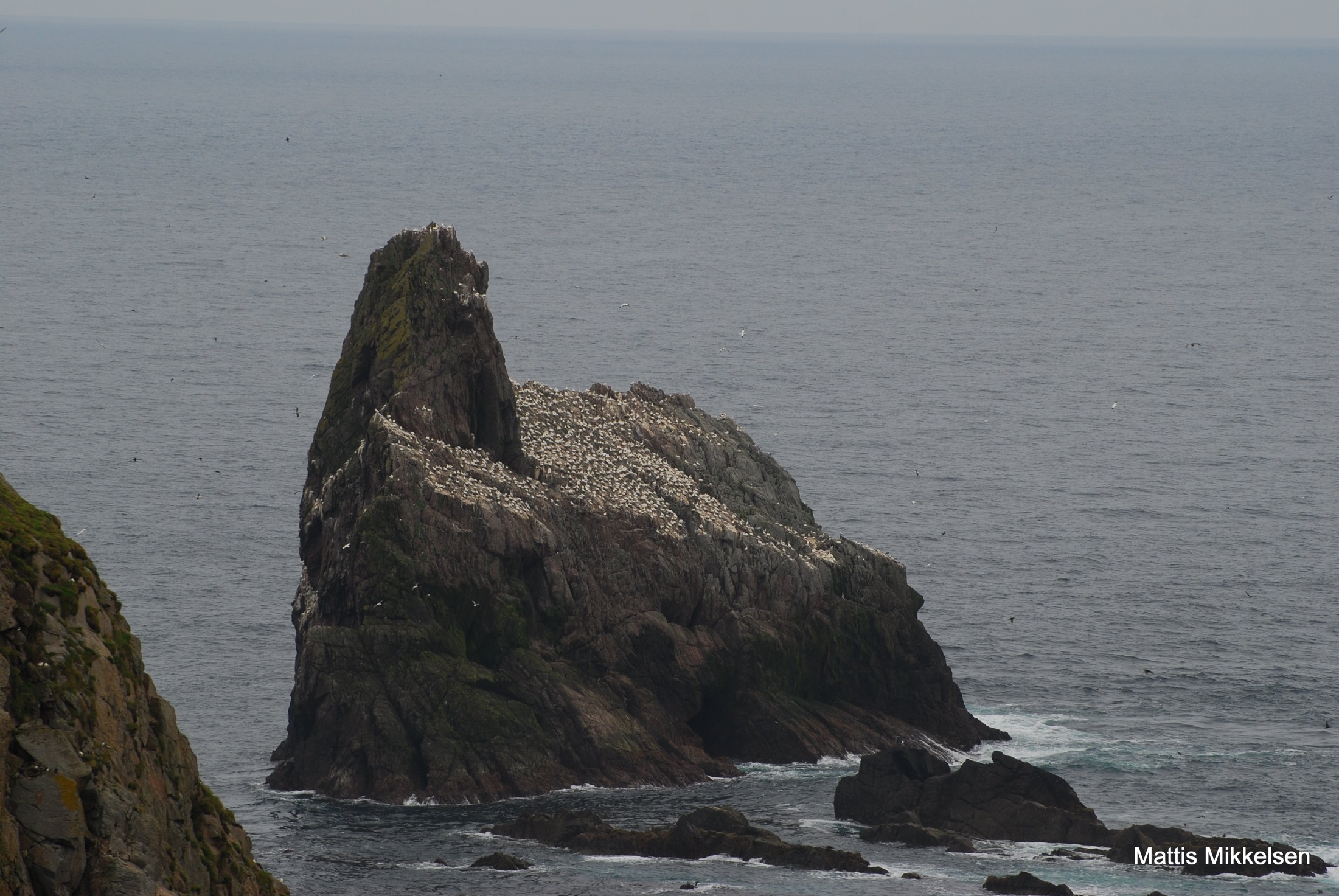 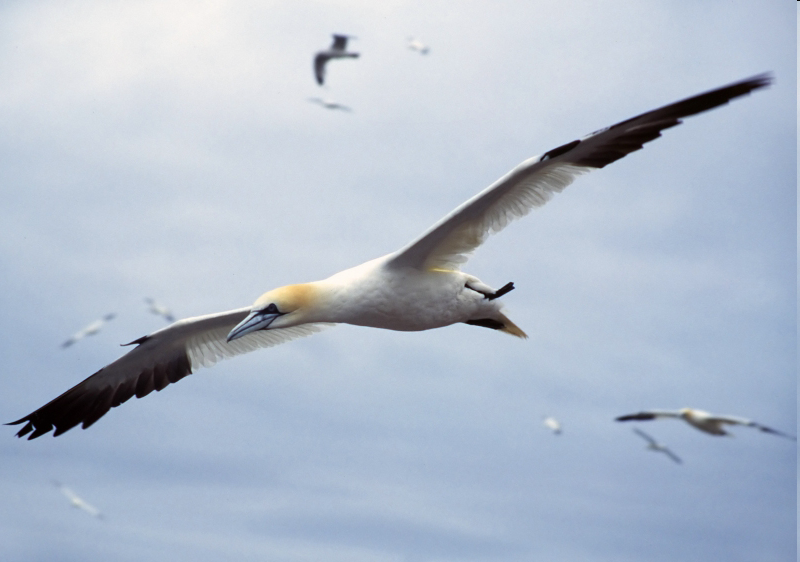 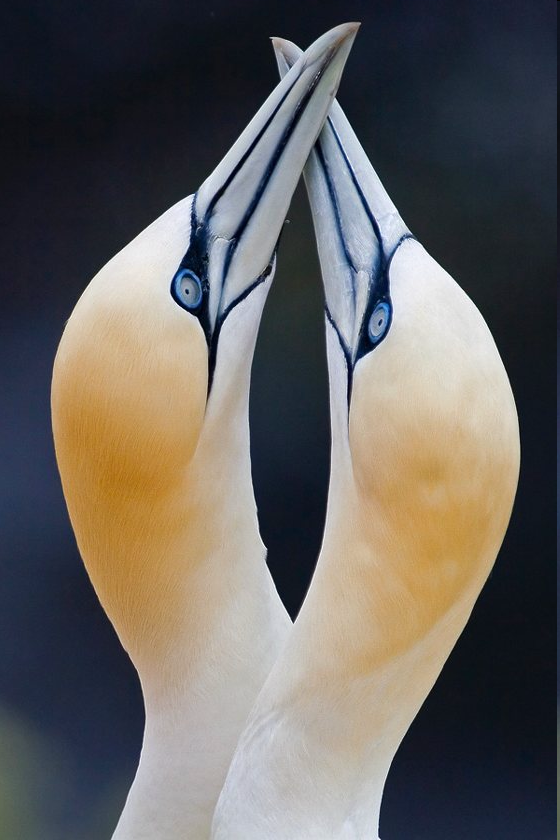 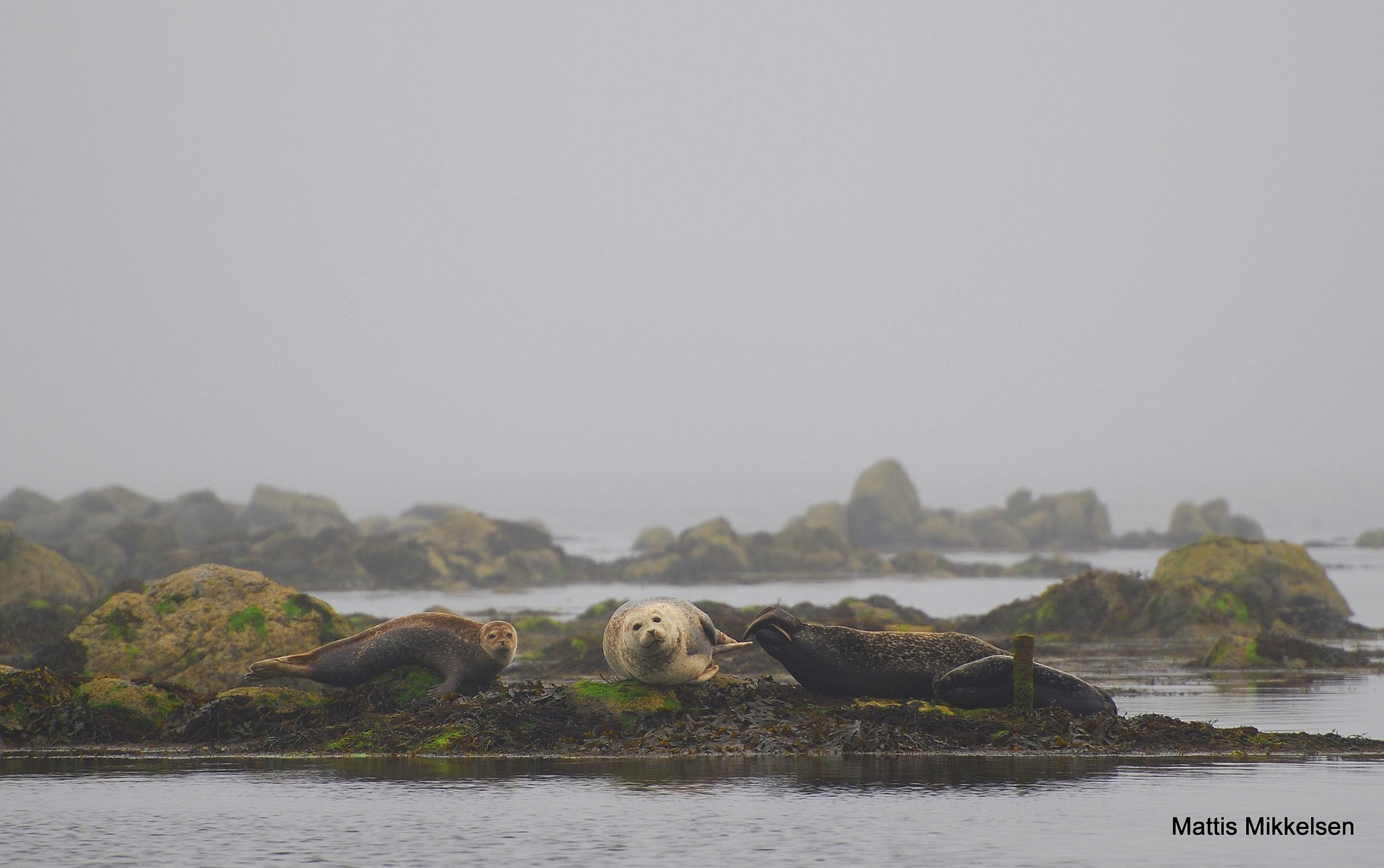 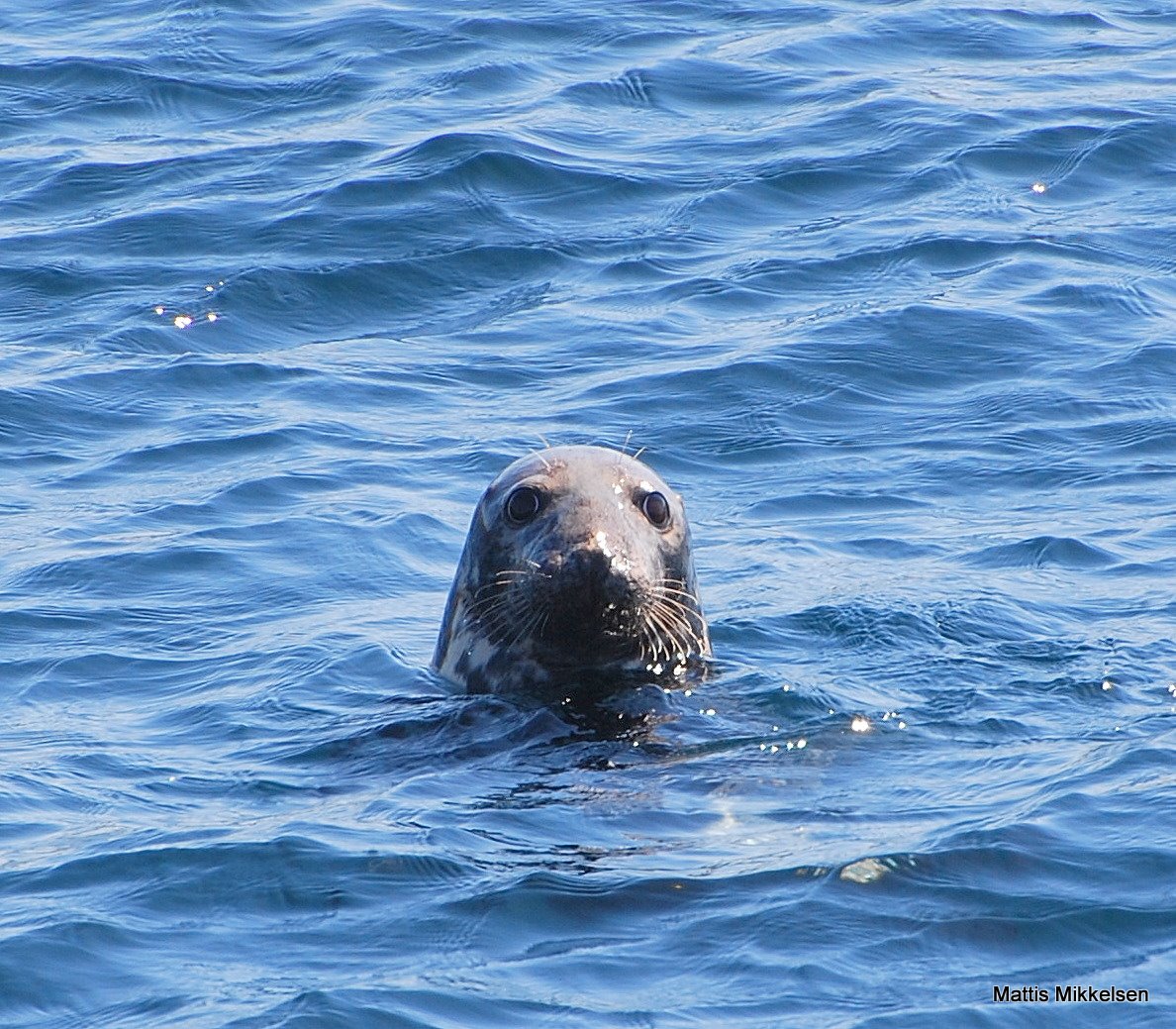 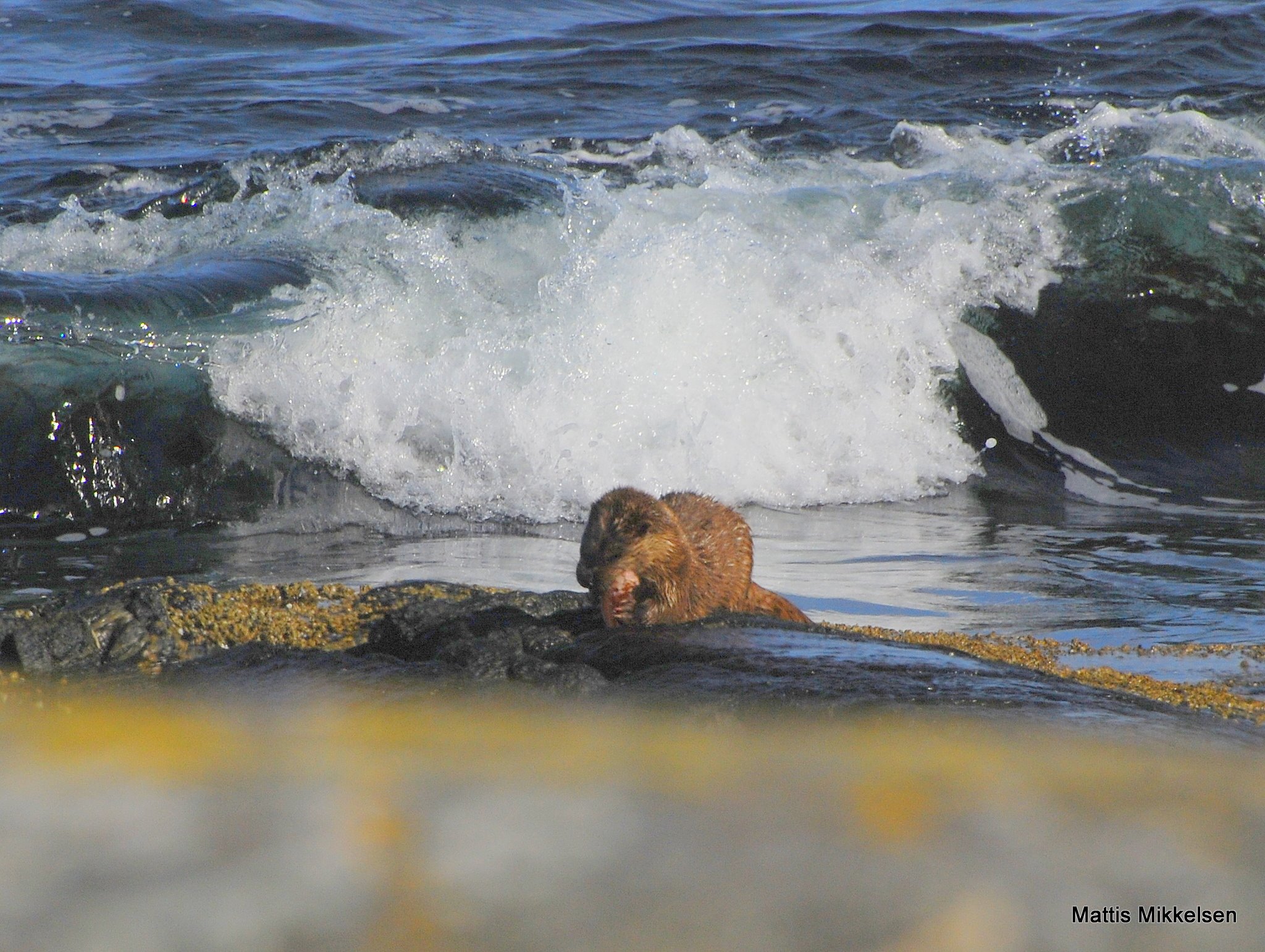